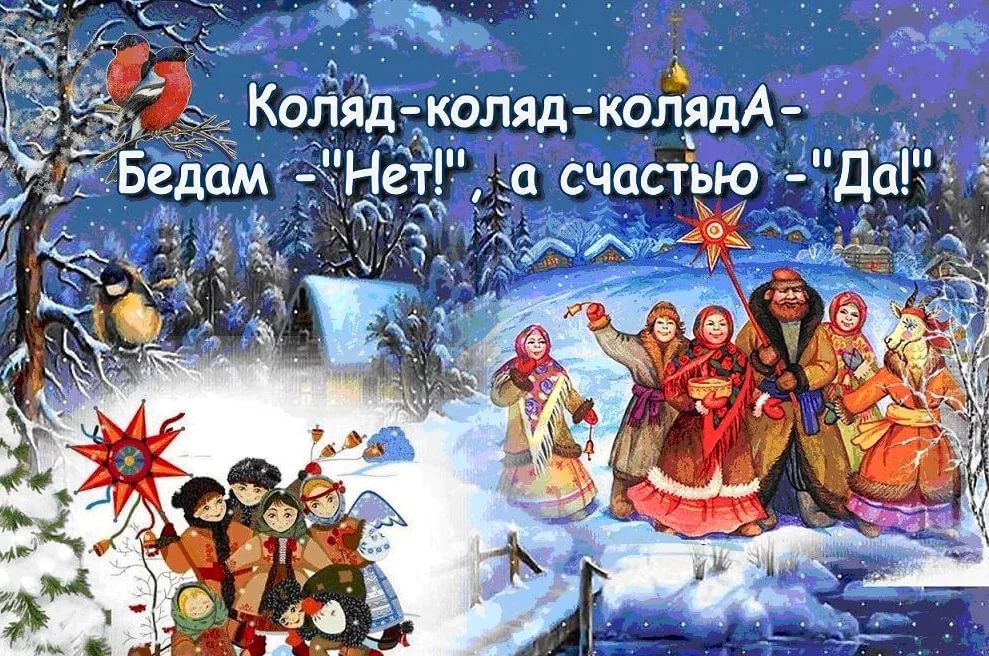 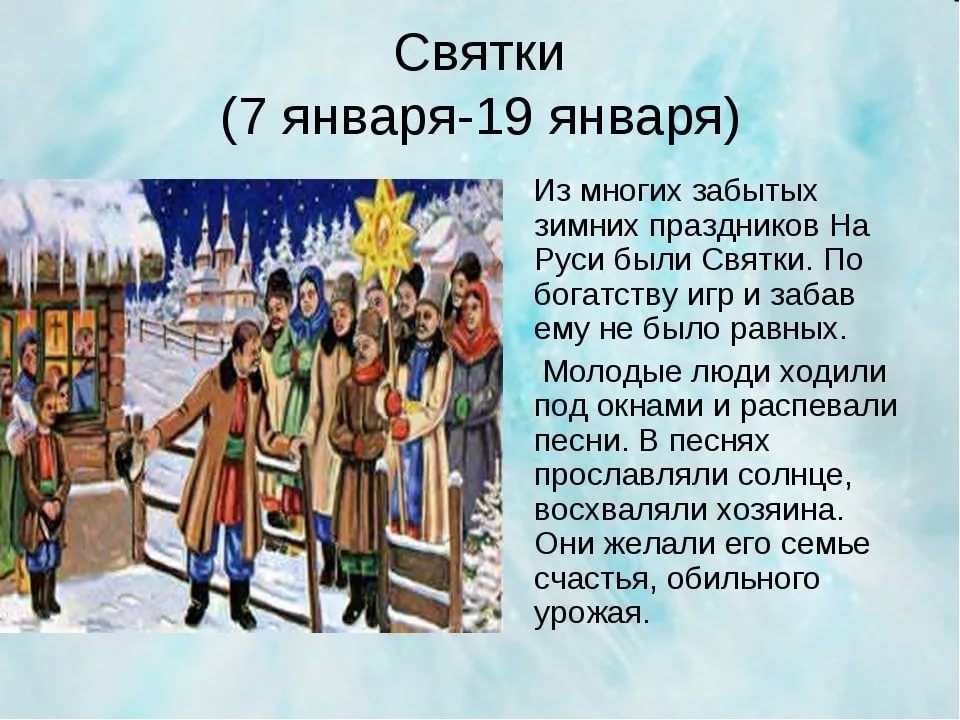 Широкоэкранная презентация
Полезные советы по созданию и демонстрации широкоформатных слайдов
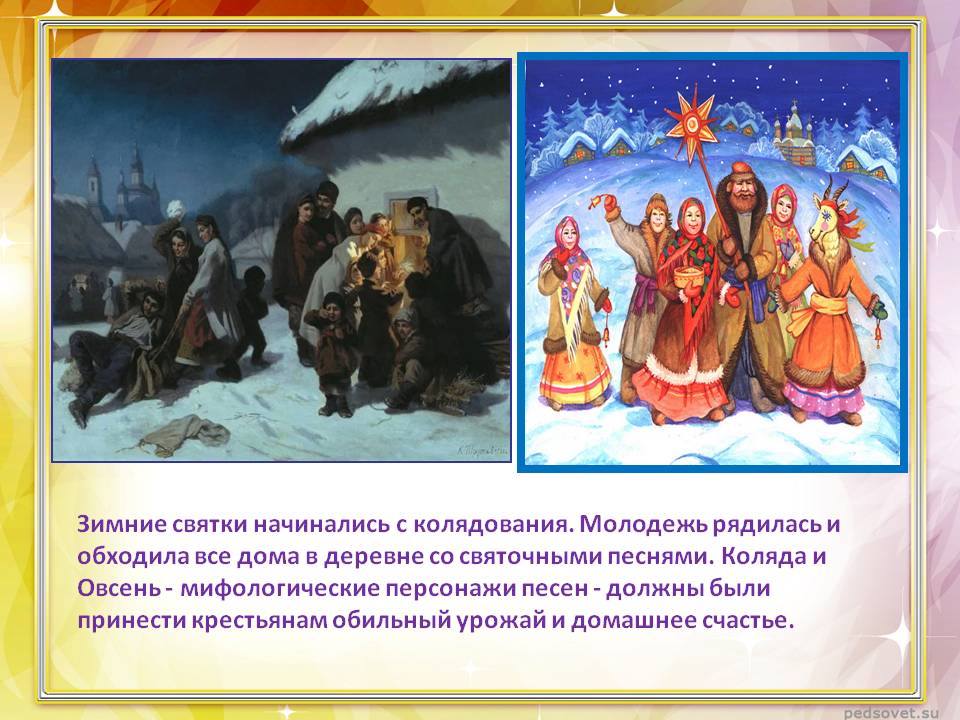 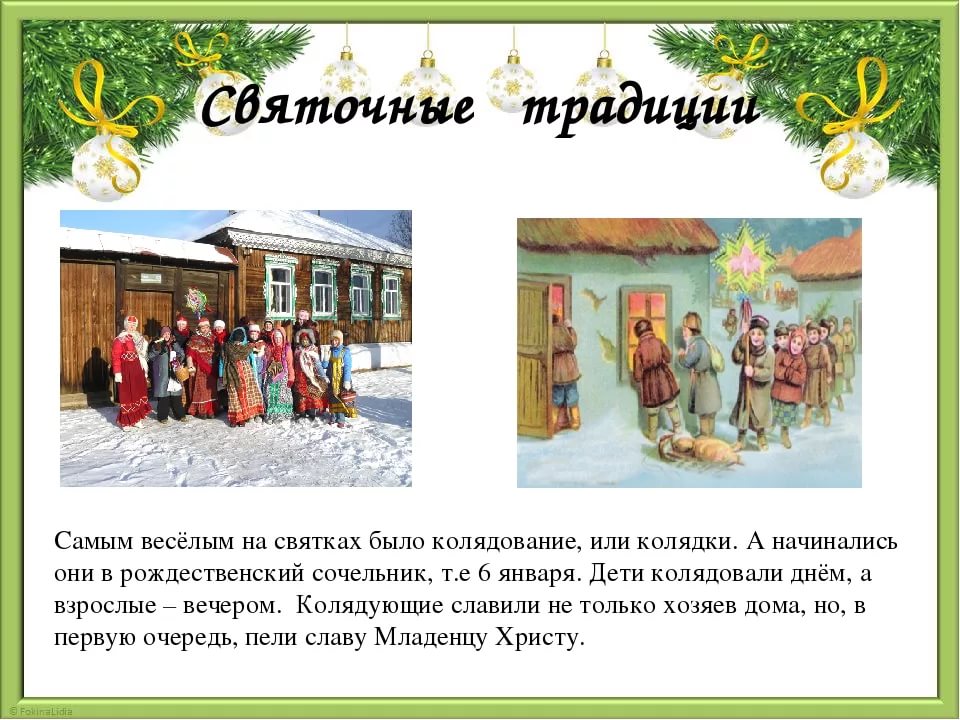 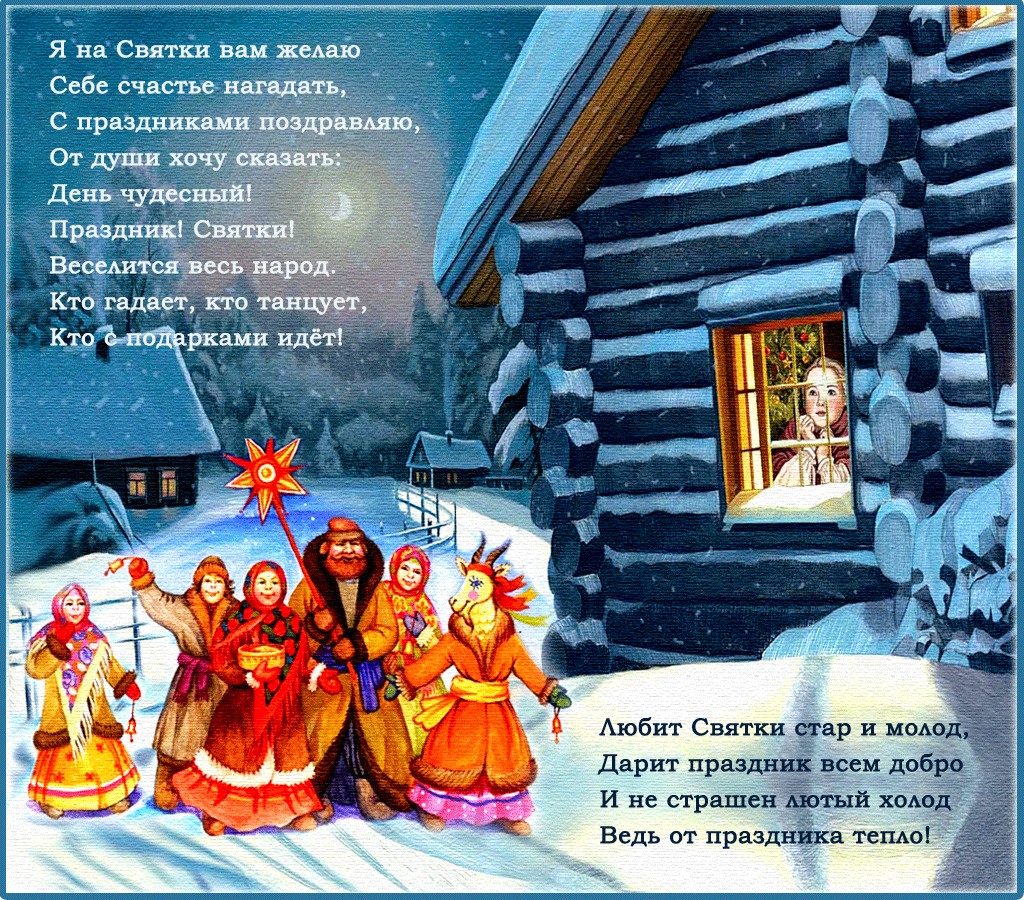 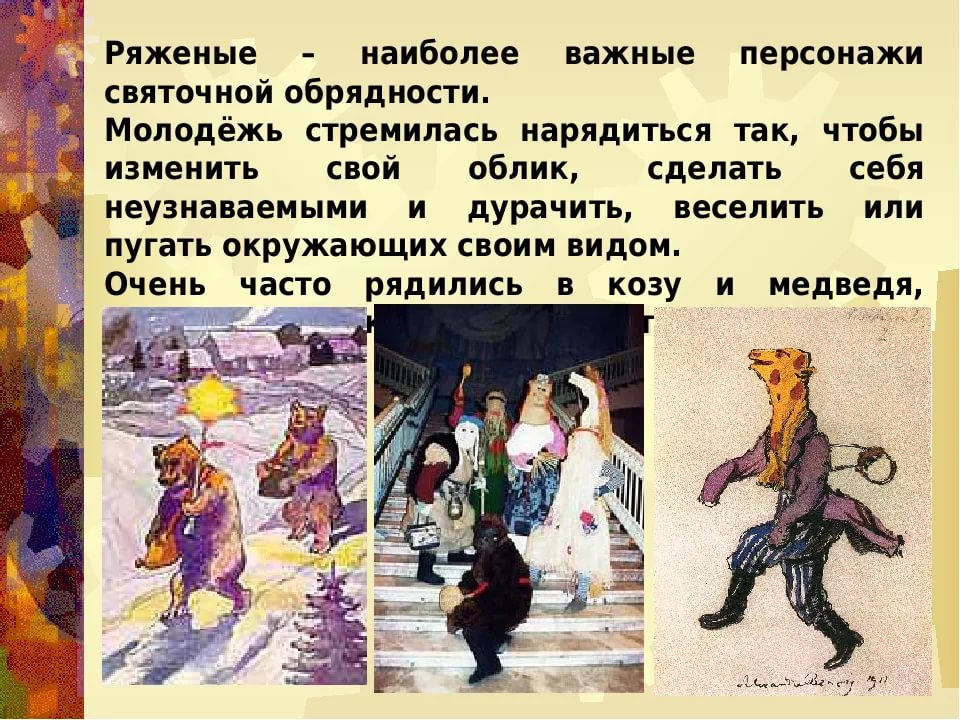 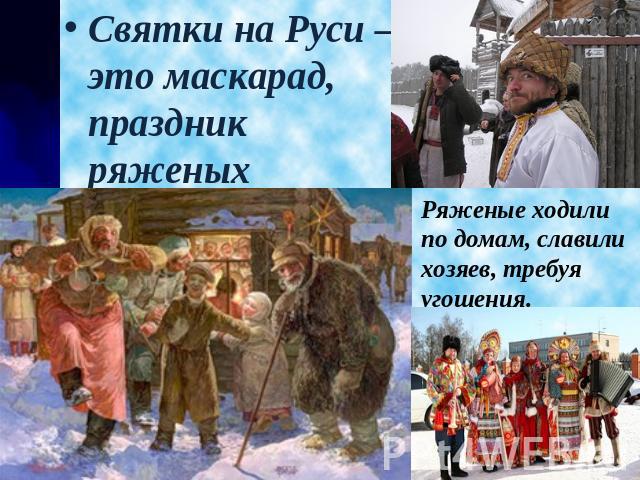 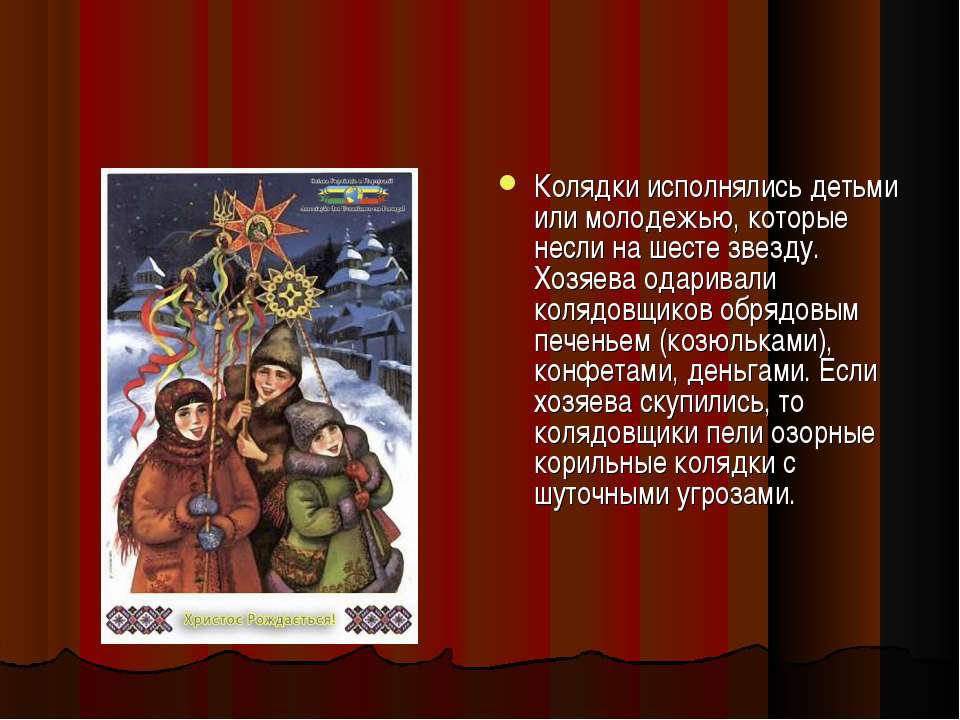 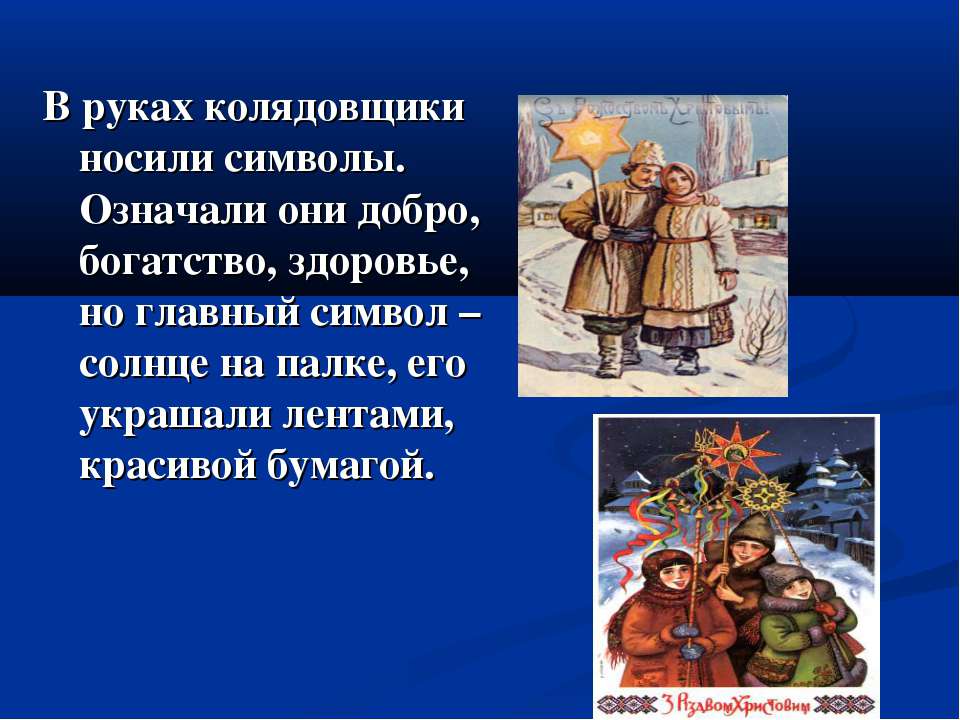 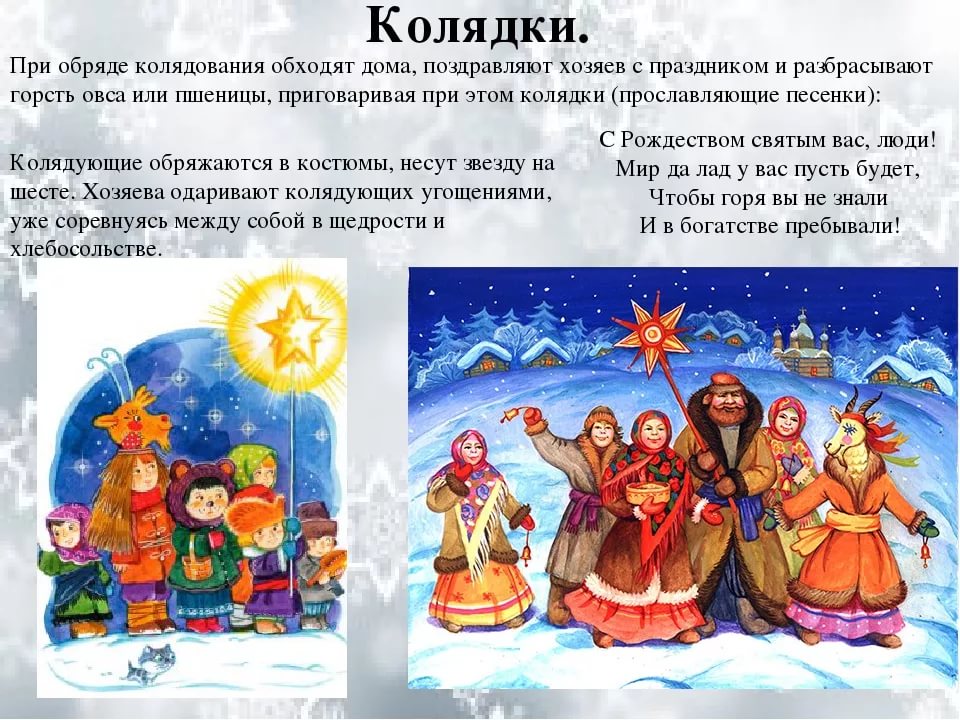 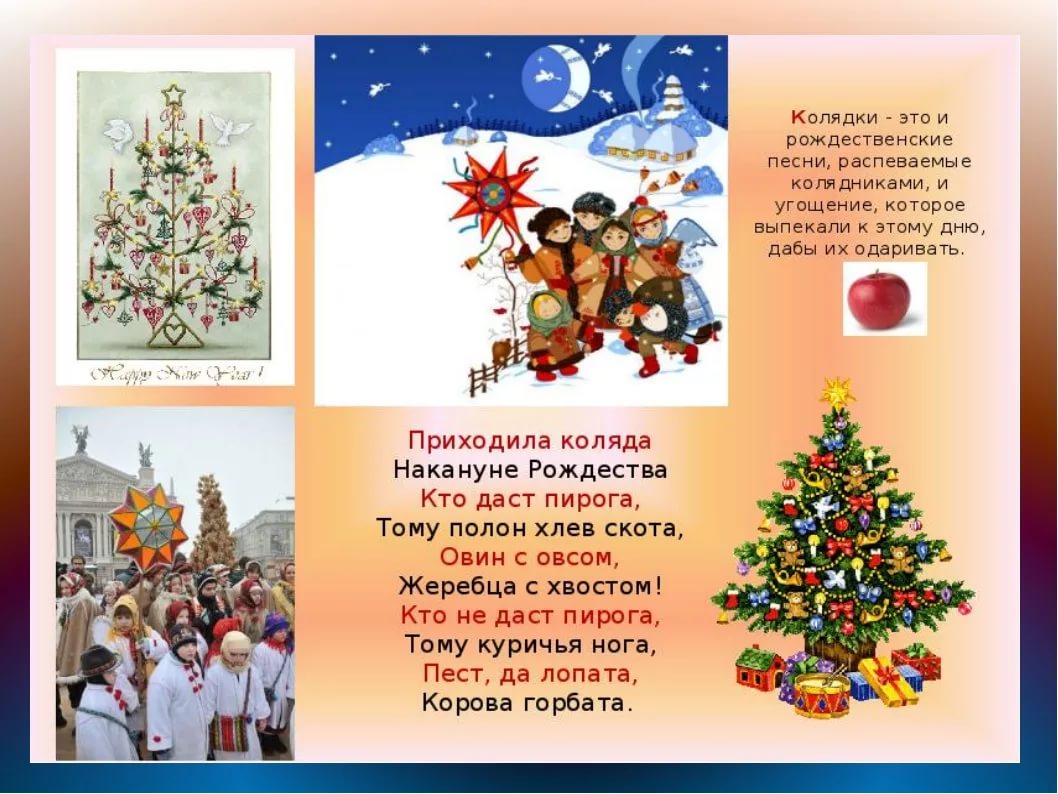 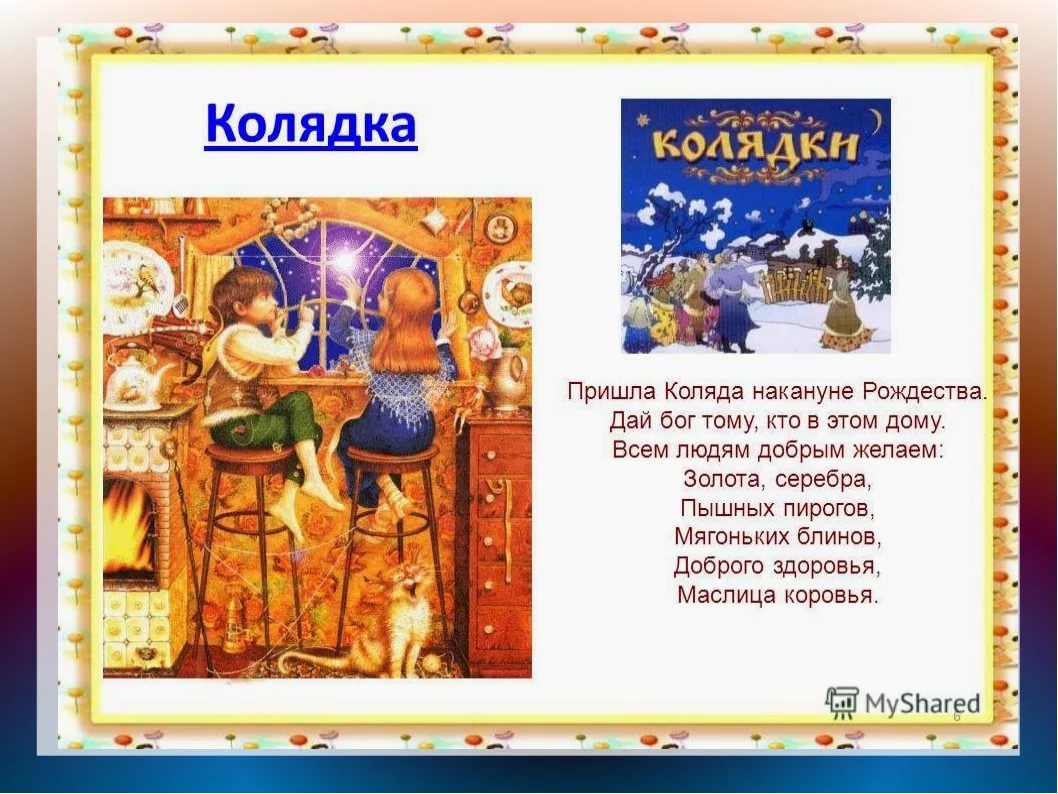 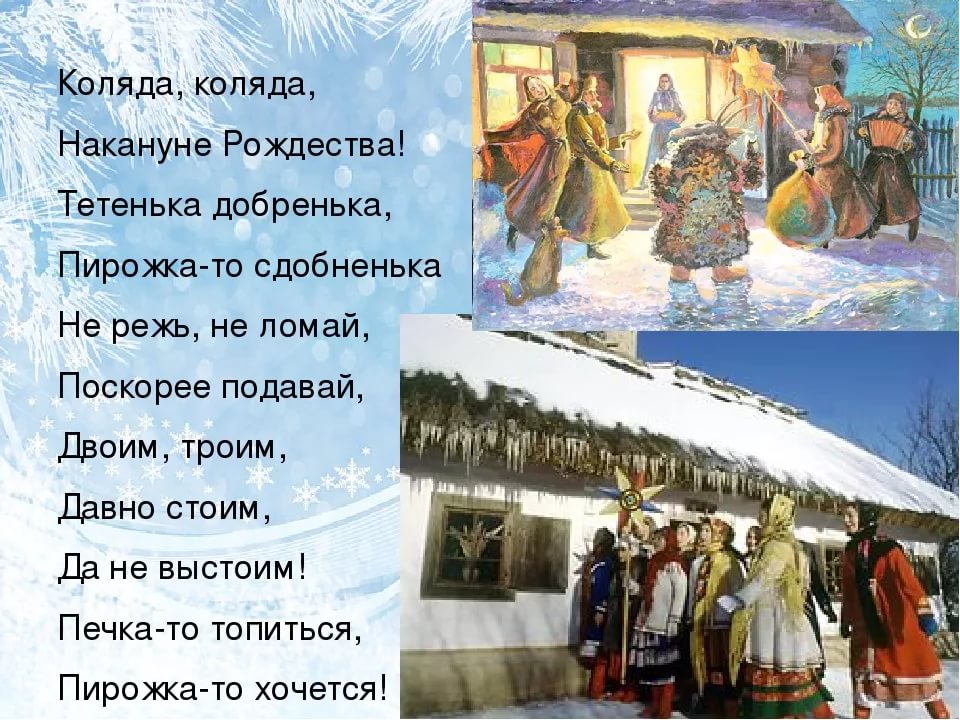 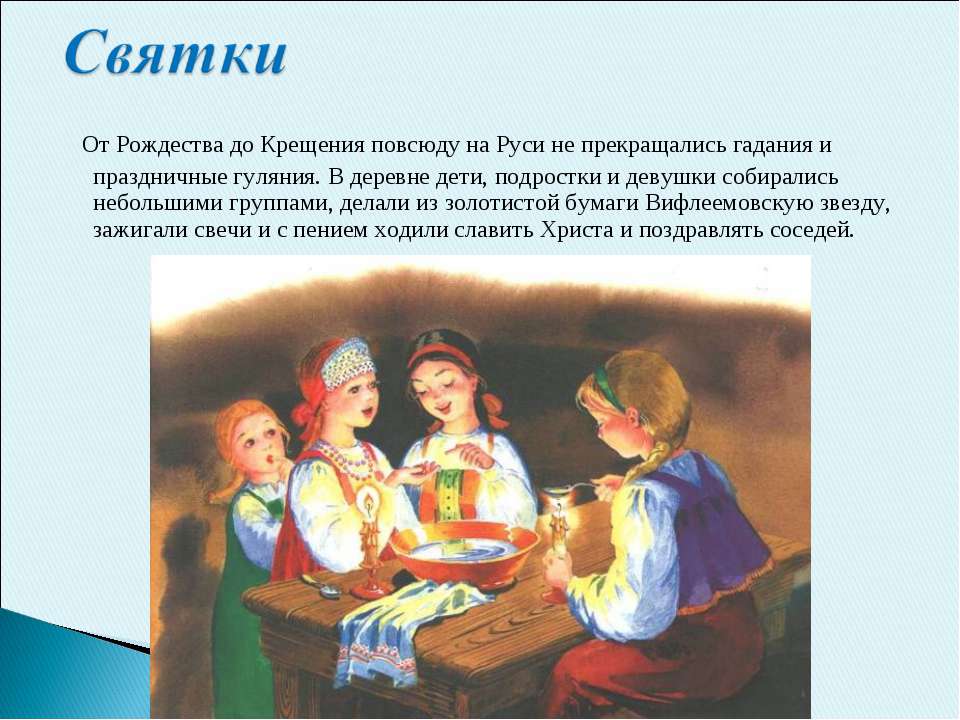 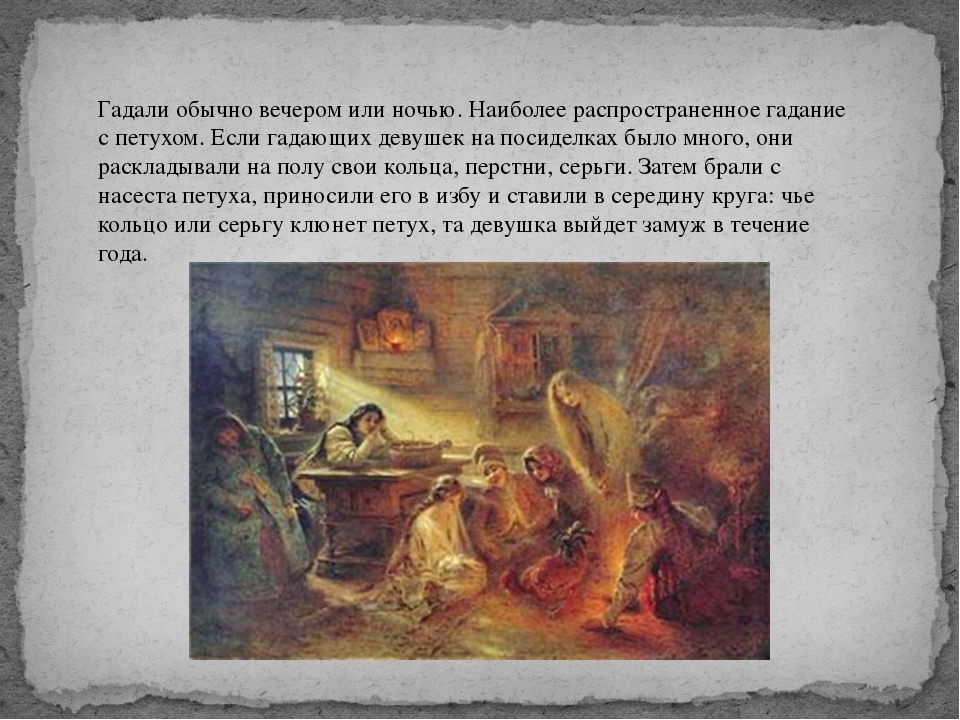 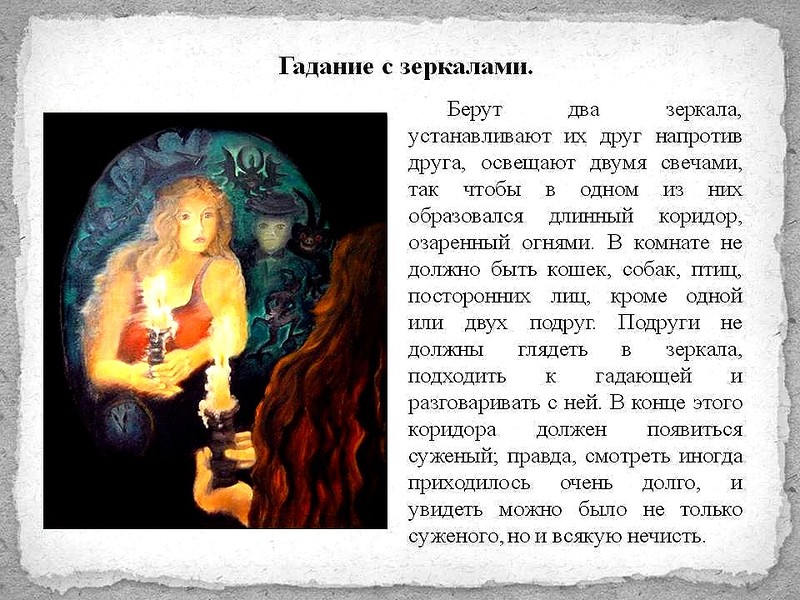 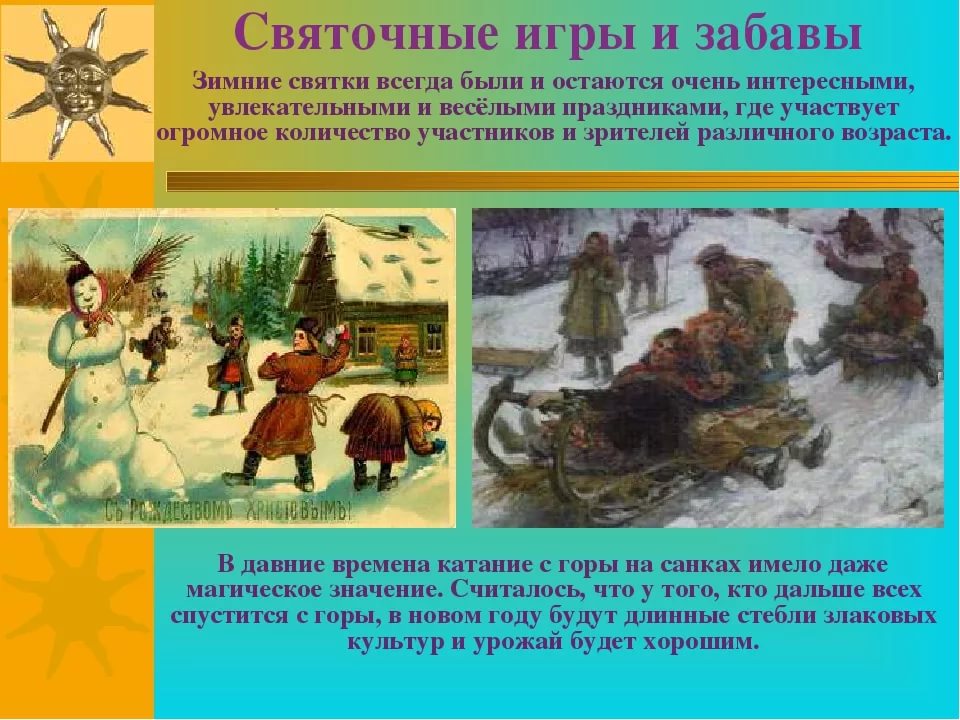 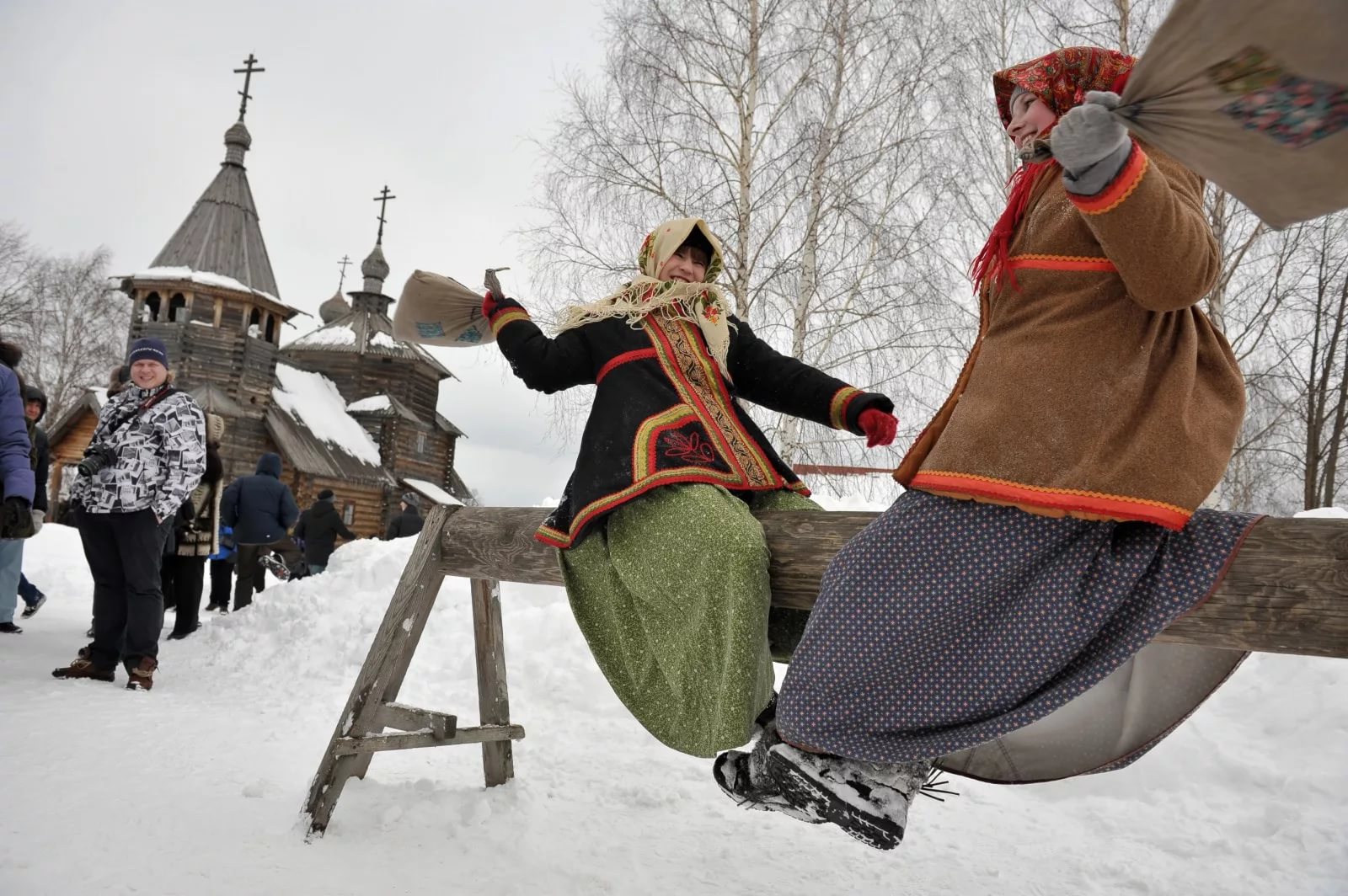 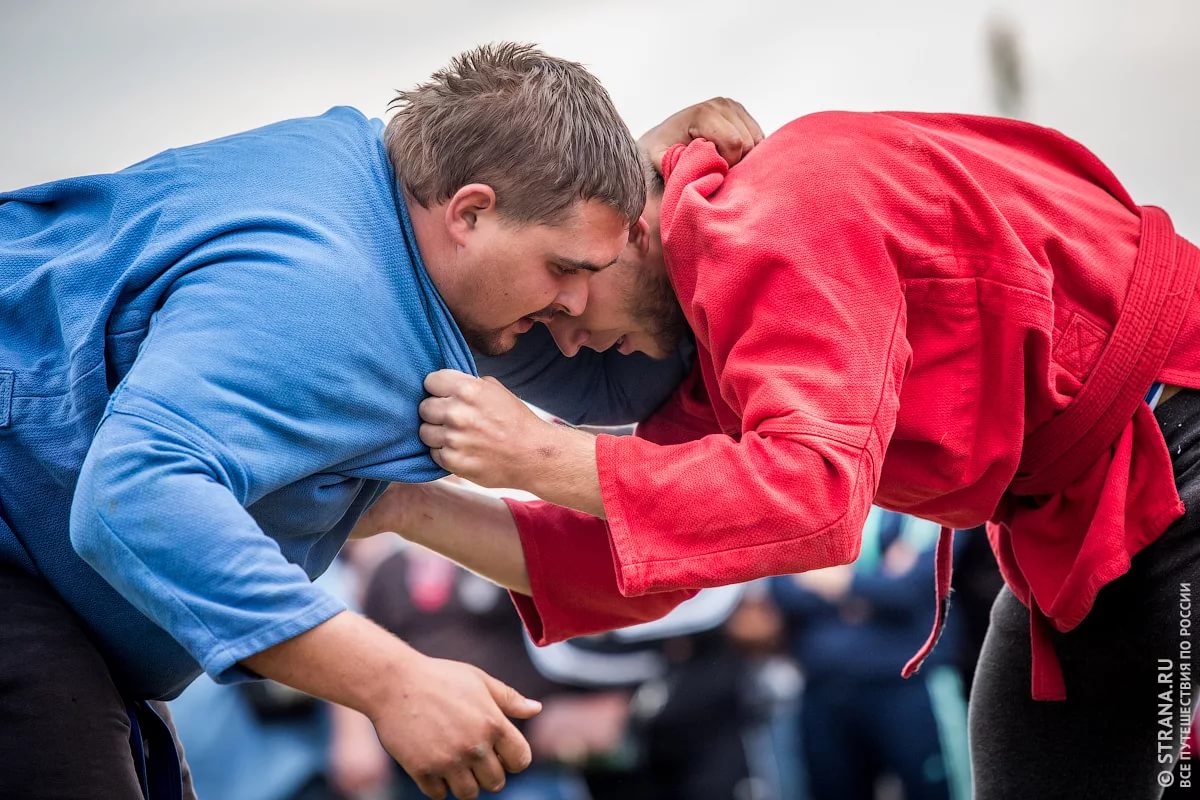 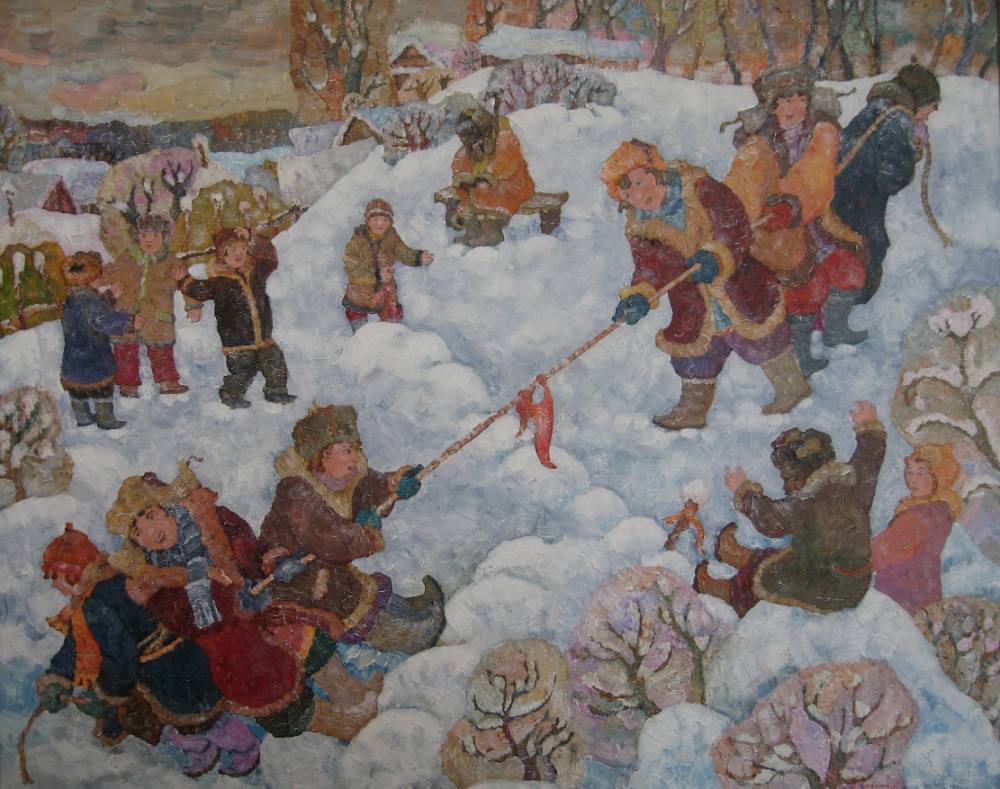 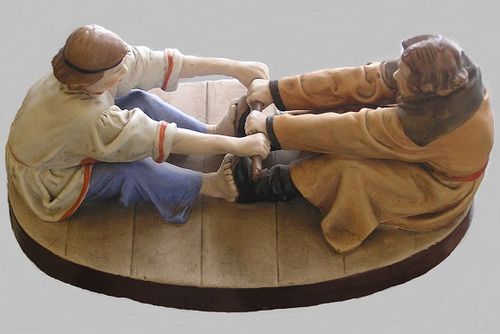 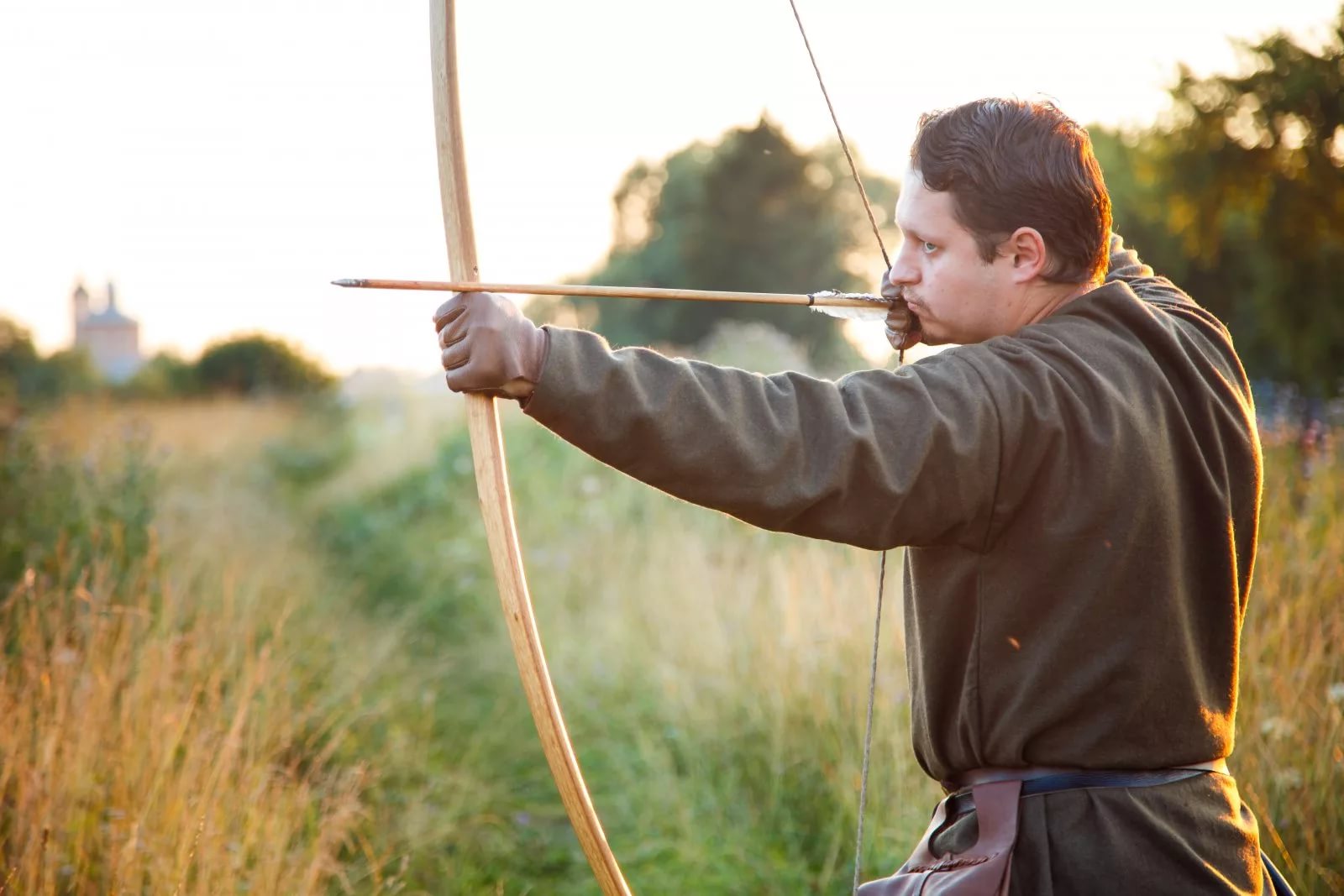 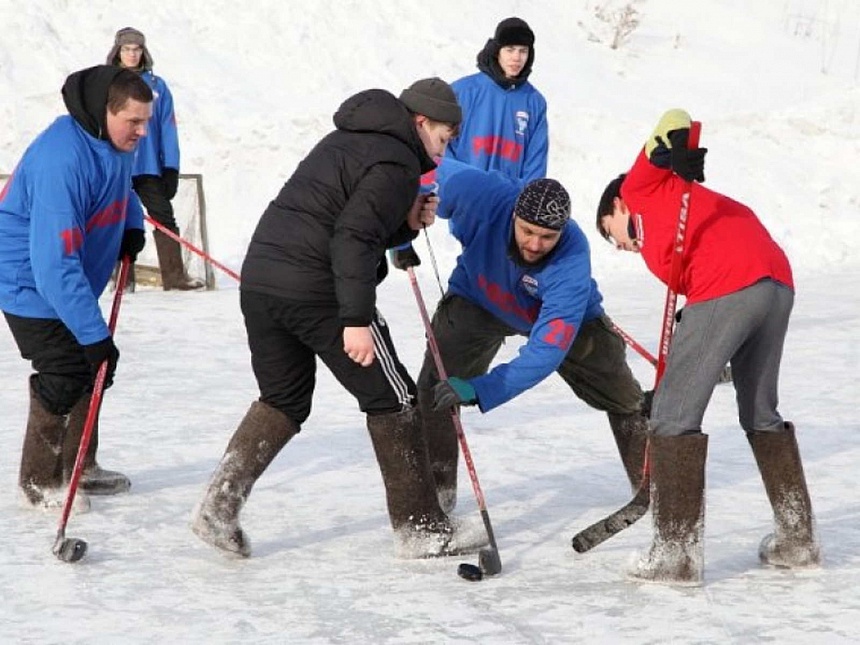 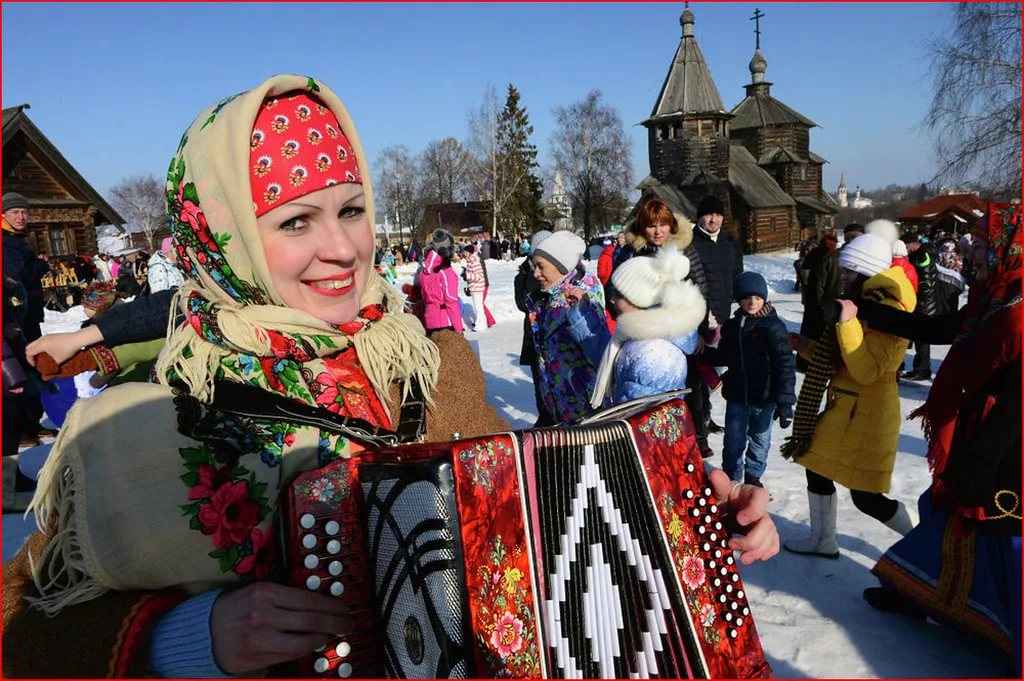 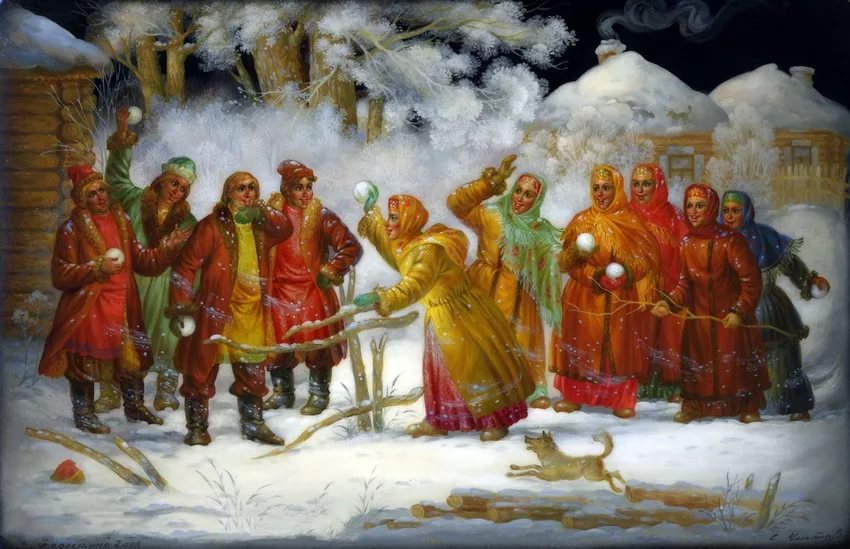 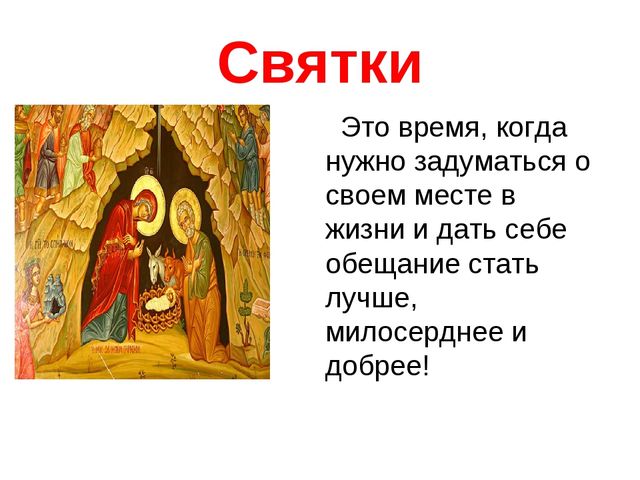